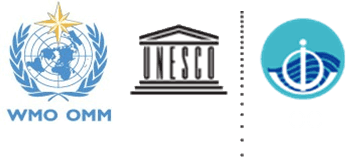 WIGOS Identifiers WIGOS Workshop for RA-VI with Focus on Marine Meteorological and Oceanographic Observing Requirements
Technical Coordinator - Data Buoy Cooperation Panel
Champika Gallage
[Speaker Notes: Why we need WIGOS identifiers
What is a WIGOS identifier, the structure and how certain sections of th identifier are handled 
at the end I would like to discuss the involvement of different organizations  in ID allocation.]
Purpose
WIGOS station identifiers ;

provide a link between observations and the metadata associated with the conditions under which the observations were made. 

Reduce the need to transfer unchanging station metadata with observed values.
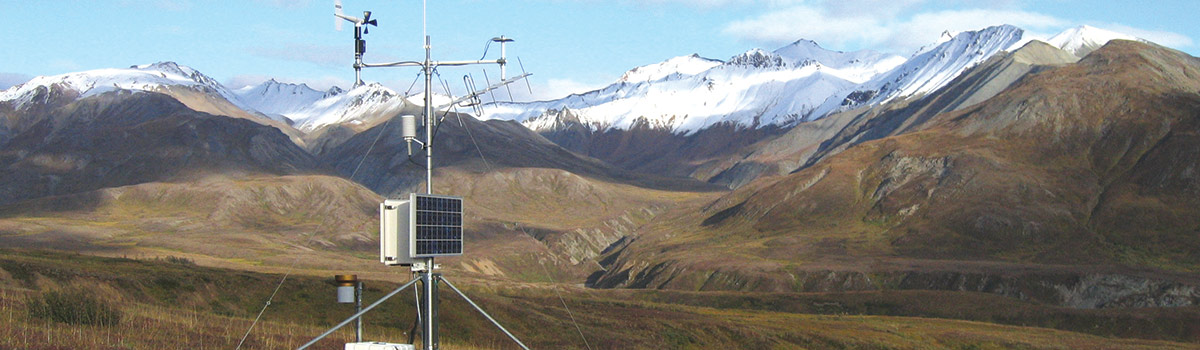 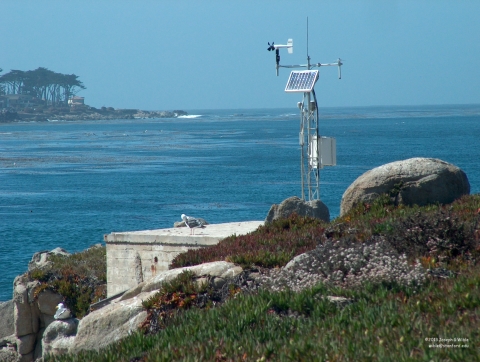 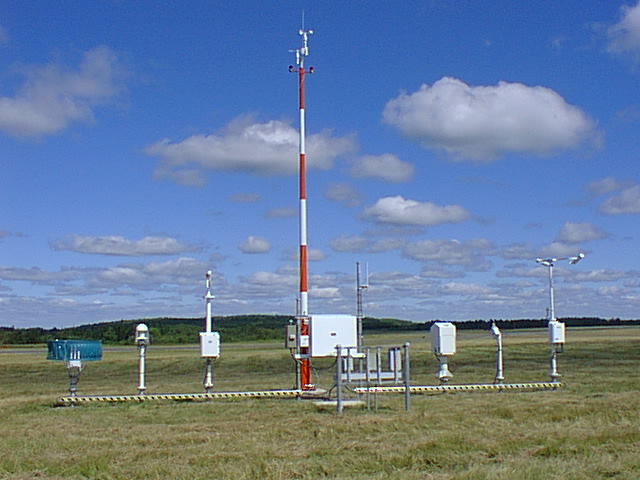 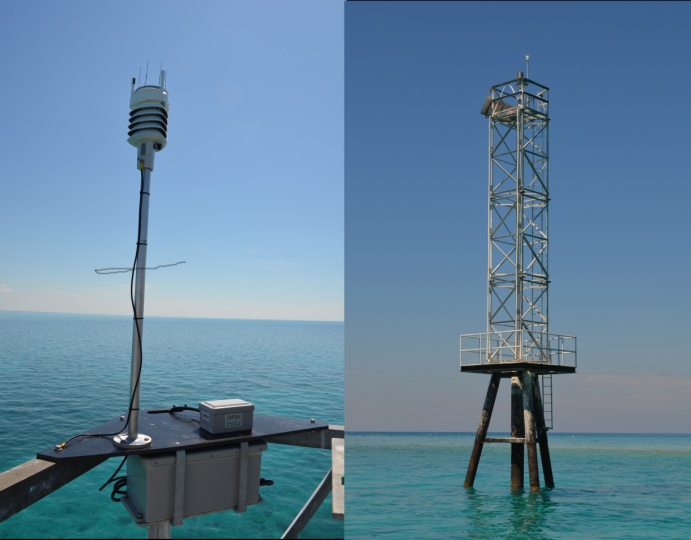 [Speaker Notes: I will start with why we have the WIGOS ID, the purpose of these identifications.

Primary purpose of WIGOS IDS is to provide a link between observations and the metadata associated with the conditions the observations were made. 

This will reduce the need to transfer static information like some station metadata with regular observation values. 

By doing so telecom messages will become shorter and have more space for observational data transmission. As you all know telecom costs bares a considerable station maintenance cost.]
Introduction
WIGOS station identifiers ;

only be associated with one station or platform (called an “observing facility” in WIGOS metadata terminology) 

single observing facility can be associated with more than one WIGOS station identifier in order to maintain a link with historic station identifiers

stations that had already been allocated an identifier under a previous scheme (e.g.WMO ID) should not create additional WIGOS station identifiers 

Provisions are in place to map existing station identifiers to WIGOS identifiers
[Speaker Notes: Here I have listed the characteristic of WIGOS Identifiers

 A WIGOS ID can only be associated with one station or platform (called an “observing facility” in WIGOS metadata terminology) 

Each observing station must have at least one WIGOS station identifier associated with it. This identifier associate the station with its WIGOS metadata.
But single observing facility can also be associated with more than one WIGOS station identifier to maintain a link with historic station identifiers

Stations that had already been allocated an identifier under a previous scheme such as WMO IDs for drifters  floats should not create additional  or new WIGOS station identifiers .

Existing such identifiers can be adopted to WIGOS ID scheme

Requirements  and instructions are in place to map existing station identifiers to WIGOS identifiers]
Structure of WIGOS Identifier
Example:  


This would be written as : 0-191-326-4400150
[Speaker Notes: Next couple of slides I will explain the structure of the WIGOS IDs.

There are 4 sections to the identifiers
WIGOS Identifier Series 
Issuer of the Identifier
Issue number and 
local identifier

WIGOS Identifier Series  can be a number between 0-14
Issuer of the Identifier is between 0-65,534
Issue number  can be between 0-65,534 and 
local identifier can be up to 16 characters

The number is displayed as the example at the bottom with Dashes  in between the sections.]
Structure of WIGOS Identifier
WIGOS Identifier Series: 
Only WIGOS Identifier Series 0 has been defined. This series is used to identify observing stations.

This is used to distinguish between different systems for allocating identifiers. It allows future expansion of the system so that entities do not have to be issued with new identifiers if the structure of the WIGOS identifiers proves unable to meet future requirements. 

Different values of the WIGOS Identifier Series may correspond to different structures of the WIGOS identifier. Initial permitted range: 0-14
[Speaker Notes: Lets take each section of the Ids and see their specifics.

The first section WIGOS Identifier Series can be a number between 0-14 . At the moment Only WIGOS Identifier Series 0 has been defined. 

Zero in the WIGOS Identifier Series is used to identify observing stations.

Thai section is used to distinguish between different systems.

It allows future expansion of the system]
Structure of WIGOS Identifier
Issuer of Identifier :

A number that is used to distinguish between identifiers issued by different organizations. 

It is allocated by WMO to ensure that only one organization can create a given WIGOS station identifier.
[Speaker Notes: The second section of the WIGOS ID is for the Issuer of the Identifier. This can be a number between  0 and 65,534. 

This number is alocated to the Issuing organization by WMO and no two organization get the same number.

I will talk more about issuer of identifier in a minute]
Structure of WIGOS Identifier
Issue Number:
An identifier that an organization responsible for issuing an identifier may use to ensure global uniqueness of its identifiers. 

For example, allocating one issue number for hydrological stations and another for voluntary climate observing stations would enable the managers of the two networks to issue Local Identifiers independently without needing to check with each other that they were not duplicating identifiers.
[Speaker Notes: The third section of the WIGOD ID is Issue number. This is a nember between 0 and 65,534. 

These numbers can be issues by an organization responsible for issuing identifiers , means  the organizations who has an identifier received from WMO for the second section identified in blue here. 

One feature is that Issue Numbers can be used to organize  the internal requiremnts of the organization. For example if a NWS become the issuer of Identifiers.  That NWS had many dufferent observing sections or departments such as hydrometric  deplartment, surface weather department, upper air observations department, marine observations department.

Then this organization can use different issue numbers for each department.]
Structure of WIGOS Identifier
Local Identifier :
This is the individual identifier issued for each station/platform/observing facility. 

An organization issuing identifiers must ensure that the combination of Issue Number and Local Identifier is unique; This will guarantee the global uniqueness of numbers.
[Speaker Notes: Forth and last section of a WIGOS ID is  the Local Identifier:

This is the individual identifier issued for each station/platform/observing facility

One important rule to remember is an organization issuing identifiers have to ensure that the combination of Issue Number and Local Identifier is unique; no duplicates.

This will guarantee the global uniqueness of numbers.]
Issuer of Identifier
*  https://www.iso.org/obp/ui/#search 
** http://wis.wmo.int/page=WIGOS-Id-WMOProg
[Speaker Notes: Lets see how the Issuer of Identifiers are alocated.

As I have already mentioned Issuer identifiers can run from 0 to 65,534
 0- reserved for OSCAR internal use
1-9,999 for Member state or territory for which there is an ISO 3166-1 numeric country code 
10,000 – 11,999 for Member state or territory without an ISO 3166-1 numeric country code 
12,000-19,999 Reserved for future use. 

ISO 3166-1 three digit numeric country code (by convention leading zeroes are not shown in WIGOS Identifiers). See ISO web site and click on "Officially assigned codes" (on the left of the screen)]
Issuer of Identifier ctd.
*** https://wiswiki.wmo.int/tiki-index.php?page=WIGOS-Id-WMOProg
[Speaker Notes: 20,000 to 39,000 numbers are intended to be used for observing facilities with pre existing identifiers. I will talk little bit more about this  block of IDS in next couple of slides 

20,000 to 21,999 are  for identifiers associated with WMO Programmes. 

And from 22,000 to 39,999 for identifiers associated with programmes of Partner organizations. 

40,000 to 65,534 are reserved for future use]
‘Issuer of identifier' for station identifiers associated with WMO Programmes
http://wis.wmo.int/page=WIGOS-Id-WMOProg
[Speaker Notes: The table defines the value of Issuer of identifier in the range 20000-21999 to be used for WIGOS station identifiers. 

This range is used to ensure that observing facilities that had pre-existing station identifiers can be allocated a WIGOS station identifier in a way that retains an association with the pre-existing identifier. 

Any new observing facility will be given an identifier within the range allocated to the Member operating the observing facility outside this range.]
‘Issuer of identifier' for station identifiers associated with WMO Programmes
[Speaker Notes: Here are couple of more Issuer identifications for ships , AMDAR, and Airfields. 

Similerly you can find the allocations for other programs like satellite program, Radar program, through the link included at the bottom of the slide. 
Issuer of Identifiers are defined upto 20,012 and 20,013 to 21,999 are reserved for future use at the moment.
There are some observing programmes  which did not have a pre-existing international system for assigning station identifiers and have not been allocated Issuer of Identifiers such as Sea Level Network. 

Members operating the stations supporting these observing programmes should allocate WIGOS identifiers using their national system.Sea level network. In the past, station identifiers have been issued according to national conventions. In cases where the identifier of another WMO Programme has been used (for example a land station identifier), the WIGOS identifier corresponding to that identifier should be used.Tsunamometer network. In the past, station identifiers have been issued according to national conventions. In cases where the identifier of another WMO Programme has been used (for example a land station identifier), the WIGOS identifier corresponding to that identifier should be used.]
Proposed SOT ID Scheme
Proposed SOT ID Scheme:

Limitations with TurboWin software limits the local identifier to maximum 7 characters

 Increasing local identifier beyond 7 characters will increase the Telecommunication cost  significantly

 To maintain the uniqueness of local identifiers , propose to have 7 Character ID allocated by JCOMMOPS

 First two characters are letters to identify the Platform Type (VOS, SOOP, ……)

 Last 5 characters are random numbers and/or letters  (order TBD)
		Examples : VA A123Z, VM 1A2B3, SX 24ABC 

Corresponding WIGOS ID : 0-22000-0-VAA123Z (example)
[Speaker Notes: I have included here the Ship observing team ID scheme which faces some limitations  and how they are proposing to go forward.

 Majority of shipd use TurboWin software to provide weather data to the GTS which has a  limitation the local identifier to maximum 7 characters

 Increasing local identifier beyond 7 characters will increase the Telecommunication cost significantly due to exceeding the size of the message transmit through Inmarsat satellite

 Therefore to maintain the uniqueness of local identifiers,  and to be comply with WIGOS requirements SOT task team on IDS agreed to have a 7 Character ID for ships  allocated by JCOMMOPS

 First two characters are letters to identify the Platform Type (VOS, SOOP, ……)

 Last 5 characters are random numbers and/or letters  (order TBD)


Reason to issue new numbers for existing platforms is that in the past used call sign of the ship as the identifier. There are ships with more than one observing station on the same ship and may be from two different countries/Organizations. 

ITU (International Telecommunication Union) call signs]
Principles to guide allocation of station identifiers
Issuers of identifiers are responsible for guaranteeing uniqueness of identifiers; no two observing facilities share the same station identifier . 
Issuers of identifiers can allocate different Issue Numbers to the organizations delegated to  allocate "Local Identifiers" for their observing facilities. 
The issuer of identifiers should maintain records on Issue Numbers and organizations responsible for managing Local Identifiers.

An organization issuing a Local Identifier must ensure that no two observing facilities share a WIGOS station identifier. 
An organization responsible for allocating Issue Numbers and Local Identifiers must ensure that no two observing facilities have the same combination of Issue Number and Local Identifier. If the organization is only allocating Local Identifiers then it is sufficient for that organization to ensure that it does not issue the same Local Identifier to the more than one observing facility. 
The organization must maintain a record of the Local Identifiers (and Issue Numbers) that it has issued (it may choose to use OSCAR for this). 

An organization issuing a Local Identifier may choose to use an existing national identifier for the observing facility as the Local Identifier. 

Historically, re-used  station IDs can be retained with different Issue Numbers to maintain the link. (Example: 0-20002-0-4400123 and new allocation is 0-20002-1-4400123)
[Speaker Notes: Guiding Principles of allocating station identifiers 
Issuers of identifiers are responsible for guaranteeing that no two observing facilities share the same station identifier. Note that the structure of WIGOS station identifiers guarantees that issuers of identifiers cannot create station identifiers that have already been allocated by another issuer of identifier. 
Issuers of identifiers may choose to use the Issue Number to allow them to delegate the allocation of Local Identifier to other organizations responsible for managing individual observing networks. Issuing each organization with a different Issue Number will allow those organizations to allocate "Local Identifiers" for their observing facilities. 

The issuer of identifiers has to record which Issue Numbers have ever been allocated, and which organization is responsible for managing Local Identifiers for each. 

An organization issuing a Local Identifier must ensure that no two observing facilities share a WIGOS station identifier. 
An organization that is responsible for allocating both Issue Numbers and Local Identifiers must ensure that no two observing facilities have the same combination of Issue Number and Local Identifier. If the organization is only responsible for allocating Local Identifiers then it is sufficient for that organization to ensure that it does not issue the same Local Identifier to the more than one observing facility. 

The organization must maintain a record of the Local Identifiers (and Issue Numbers) that it has issued (it may choose to use OSCAR for this). 

It is allowed for the organizations to use an existing national identifier for the observing facility as the Local Identifier. Doing so in a systematic way may decrease the administrative load for the body. 

In the past, station identifiers may have been re-used when observing facilities closed and new ones opened. If the organization has been allocated a range of Issue Numbers, the organization may wish to consider using different Issue Numbers to distinguish between the different locations, allowing the Local Identifier to retain the link to the identifier that was used while the observing facility was open at a location. (Ex. 0-20002-0-4400123 and new allocation is 0-20002-1-4400123)]
Principles to guide allocation of station identifiers (ctd).
WIGOS station identifier must not be issued to more than one observing facility; though it is permitted for a station to have more than one WIGOS station identifier associated with it. 

The WIGOS station identifier for a closed observing facility must not be re-used unless the observing facility reopens. 

Stations may have more than one WIGOS station identifier. In this case, the organization issuing the Local Identifier should associate all these identifiers with the same WIGOS metadata record.
 
The organization must use meteorological judgement in deciding to use the same WIGOS ID for a station  which moves its location.

Search Oscar/surface for the proposed WIGOS station identifier before issuing the identifier to make sure that it has not already been allocated. 

Organizations are strongly advised to document their procedures for allocating WIGOS station identifiers in their Quality Management System.
[Speaker Notes: Although a single WIGOS station identifier must not be issued to more than one observing facility, it is allowed for a station to have more than one WIGOS station identifier associated with it. For example, although all observing facilities with pre-existing WWW station identifiers have a WIGOS station identifier based on the WWW identifier, the organization may wish to create a new identifier that is linked to a national numbering scheme. 

The WIGOS station identifier for a closed observing facility must not be re-used unless the observing facility reopens. 
The organization responsible for allocating the WIGOS station identifier should ensure that the operator of the observing facility has committed to providing and maintaining WIGOS metadata for that observing facility. 

Stations may have more than one WIGOS station identifier. In this case, the organization issuing the Local Identifier should associate all these identifiers with the same WIGOS metadata record so that only one WIGOS metadata record needs to be maintained. OSCAR will provide tools to document this linkage. 

The organization must use meteorological judgement in deciding to use the same WIGOS ID for a station  which moves its location.

Search Oscar/surface database  for the proposed WIGOS station identifier before issuing the identifier to make sure that it has not already been allocated. 

More importantly organizations are strongly adviced to document their procedures for allocating WIGOS station identifiers in their Quality Management System.]
Assigning WIGOS Identifiers to observing stations
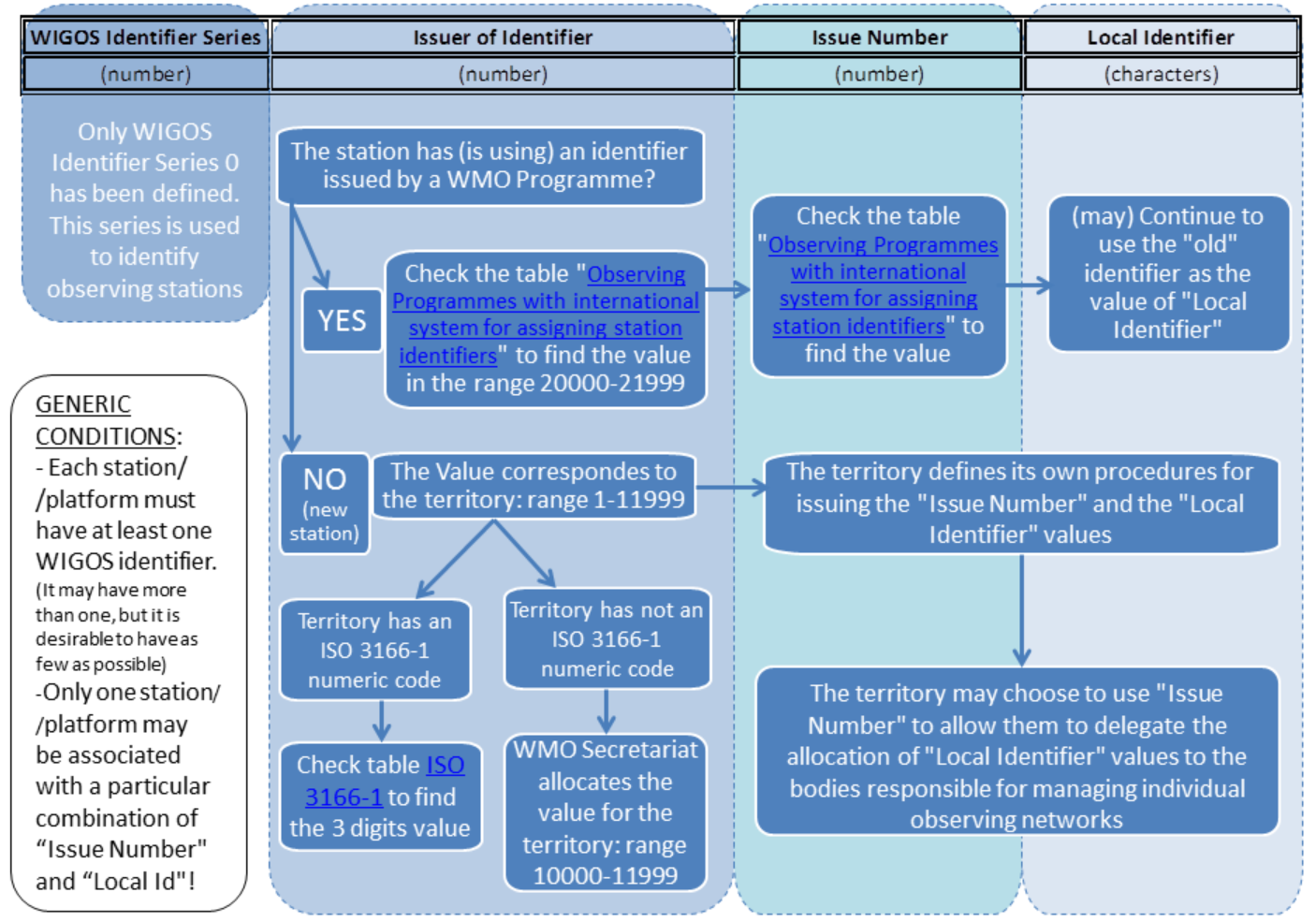 [Speaker Notes: This figure summarizes what I have talked about so far.
 sections to the ID 
WIGOS Identifier is zero for the moment for Observing stations
Issuer of Identifier is defined based on whther the station already has an id or not. For the ones with an existing ID, Issuer of identifier is between 20,000-21,999
If there is no existing ID the rage alocated is between 1-11,999 and the number depend on whether the teritory has an ISO code or not.

Issue number will be used to either to defferentiate duplicate local identifier or to fullfill the requirements of the issuing agency, as I have given you some examples.

Local identifier can be what you already use it can be a new number based on your requirements for internal assets organization]
Advice for users of WIGOS Identifiers
WIGOS Identifiers do not have meaning in themselves. Users must not interpret any patterns they see in WIGOS Identifiers.

Metadata associated with WIGOS identifiers are available through OSCAR at
 	https://oscar.wmo.int/surface/index.html#/

WIGOS station identifiers cannot be represented in the Traditional Alphanumeric Code forms such as FM-12 SYNOP / FM-13 SHIP / FM-18  Buoy / FM-35 TEMP.

WIGOS station identifiers can be included in Table Driven Code Form equivalents (FM-94 BUFR or FM-95 CREX, or, in the future, model driven code forms. Information available on http://wis.wmo.int/page=WIGOS-ID-BUFR).

Centers unable to process Table Driven Code Form will not be able to access the reports from stations that only have WIGOS station identifiers.
[Speaker Notes: Few important facts to remember on WWIGOS identifiers are listed here.

WIGOS Identifiers do not have meaning in themselves. Therefore  Users must not try to interpret any patterns they see in WIGOS Identifiers.

Metadata associated with WIGOS identifiers are available through OSCAR at
 	https://oscar.wmo.int/surface/index.html#/

WIGOS station identifiers cannot be represented in the Traditional Alphanumeric Code(TAC) forms such as FM-12 SYNOP / FM-13 SHIP / FM-18  Buoy / FM-35 TEMP.

WIGOS station identifiers can be included in Table Driven Code Form (TDCF)equivalents (FM-94 BUFR or FM-95 CREX, or, in the future, model driven code forms. Information available on http://wis.wmo.int/page=WIGOS-ID-BUFR).

Centers unable to process Table Driven Code Form(TDCF) will not be able to access the reports from stations that only have WIGOS station identifiers.]
Discussion
Who shoud be the issuer of identifiers? 
Depend on the station Category  (ARGO ptfs, SOT ptfs, DBCP ptfs, etc.)?
WMO programmes of Partner organizations?
Regional center ?
National Organisation ?
Some or all of above ?

Multinational operators: which country code can be used (e.g. TAO/TRITON, ships) ?

How to handle third party operated stations  who are currently not providing data to the GTS?
Third party operators having agreements/MOU with NMHS?
Third party operators without existing  agreement/MOU with NMHS?
[Speaker Notes: Now I would like to open the floor for discussion  mostly along following lines listed here.]
For questions contact the Secretariat at 
wigos-help@wmo.int


Thank you